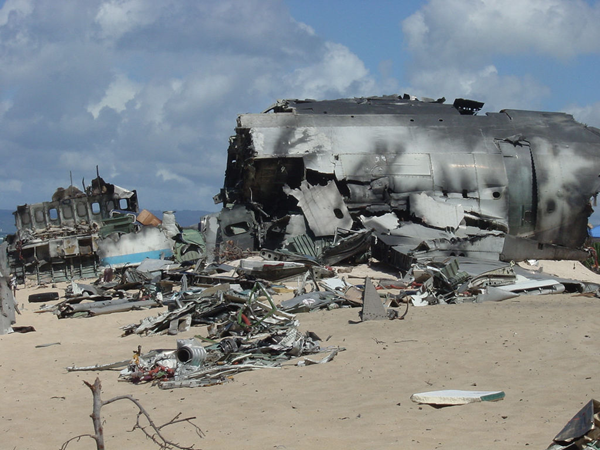 Day 7 - Identifying key features
Physical features shownatural objects such as mountains and rivers.Human features are things that are built byhumans such as bridges and roads.)
Statue of Tawaret
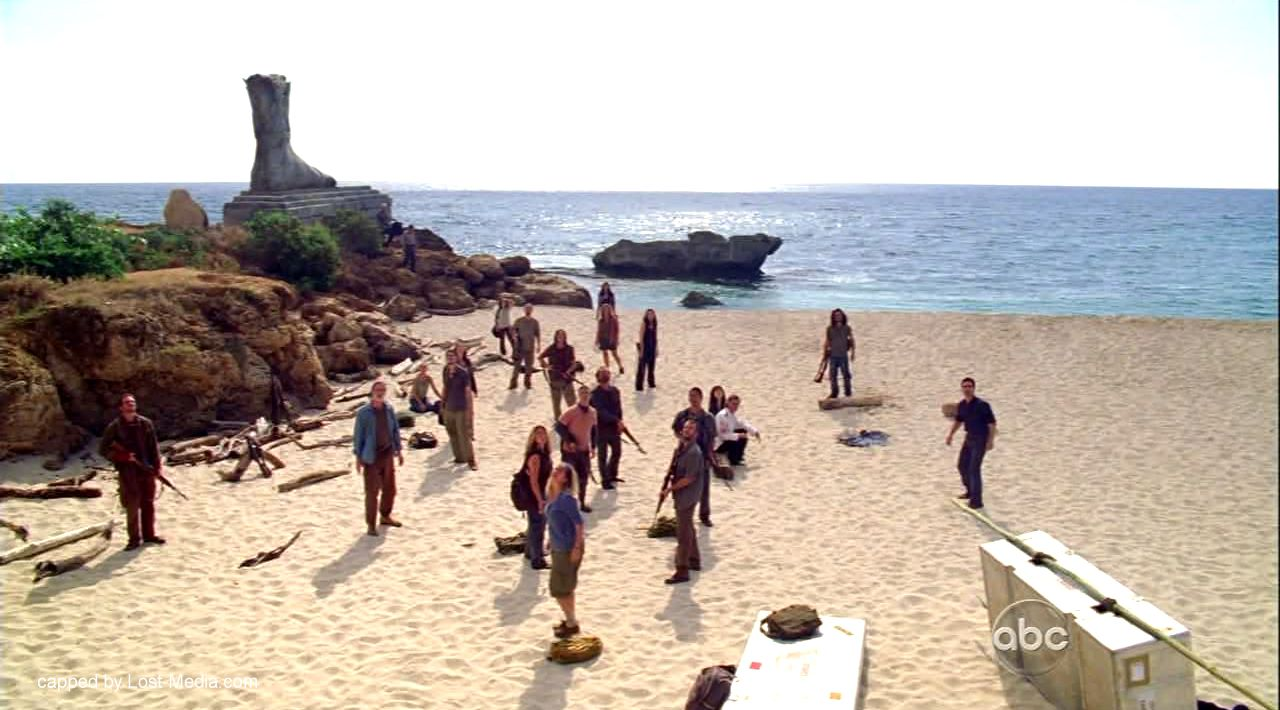 Crater
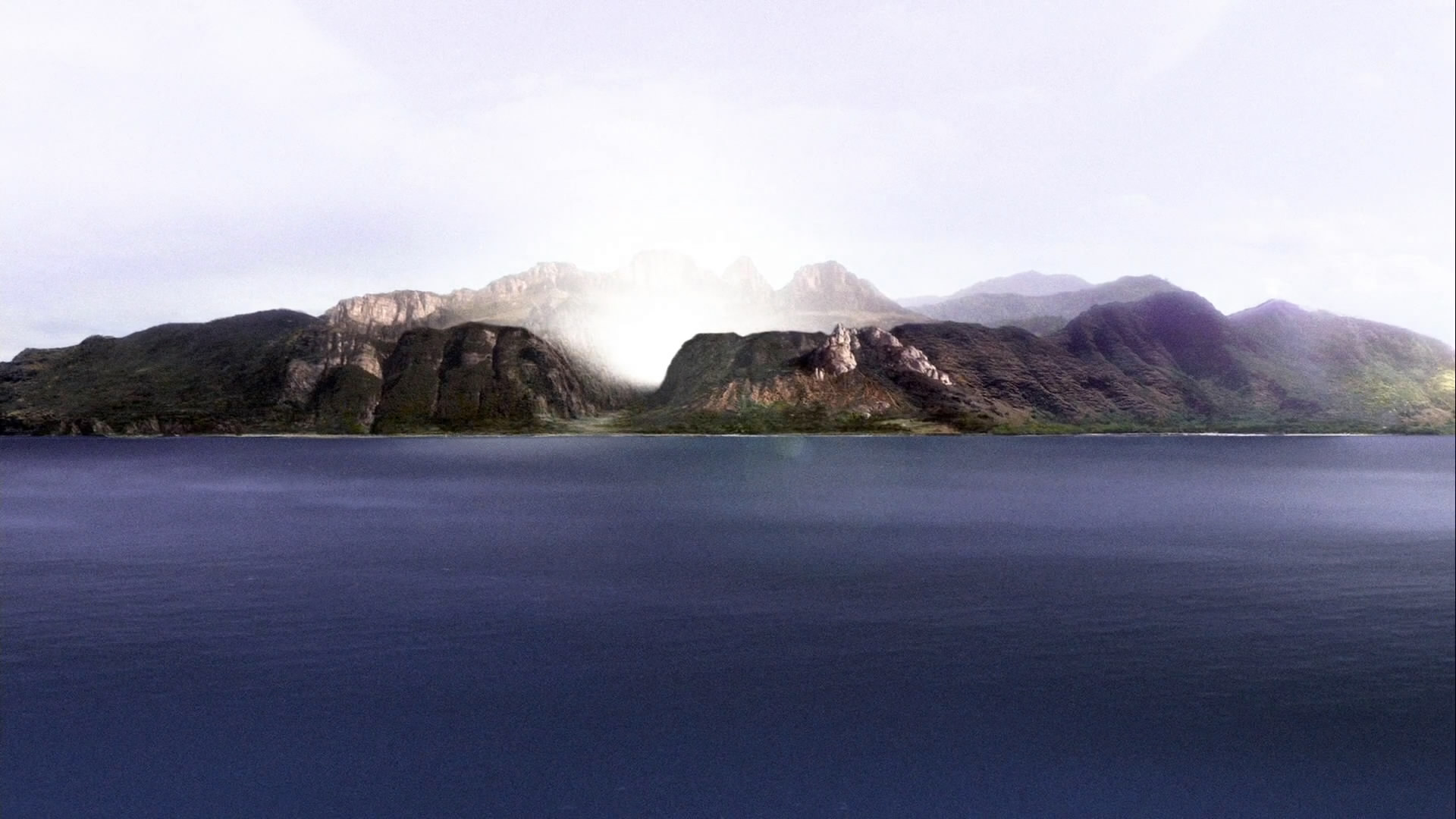 The Lighthouse
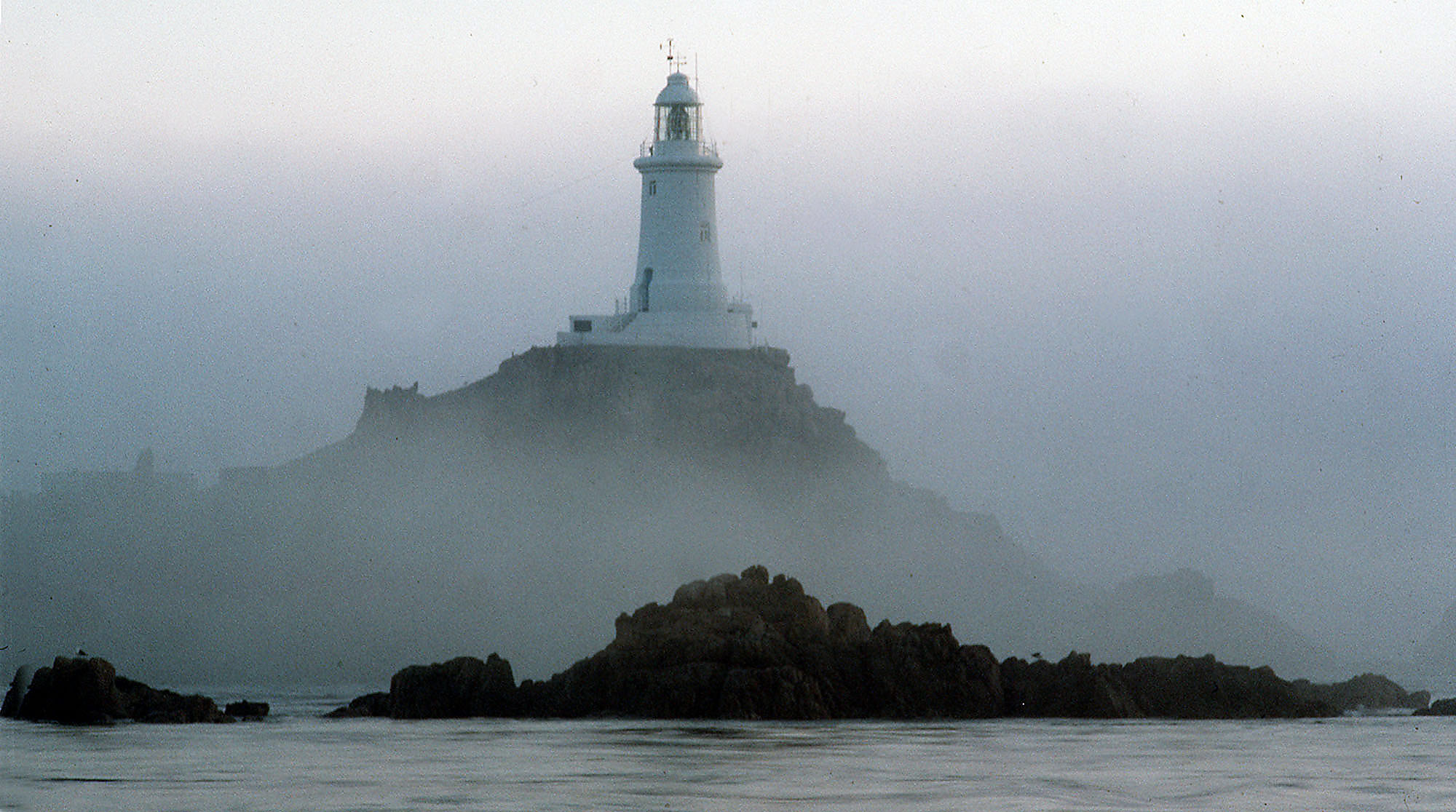 The Orchid
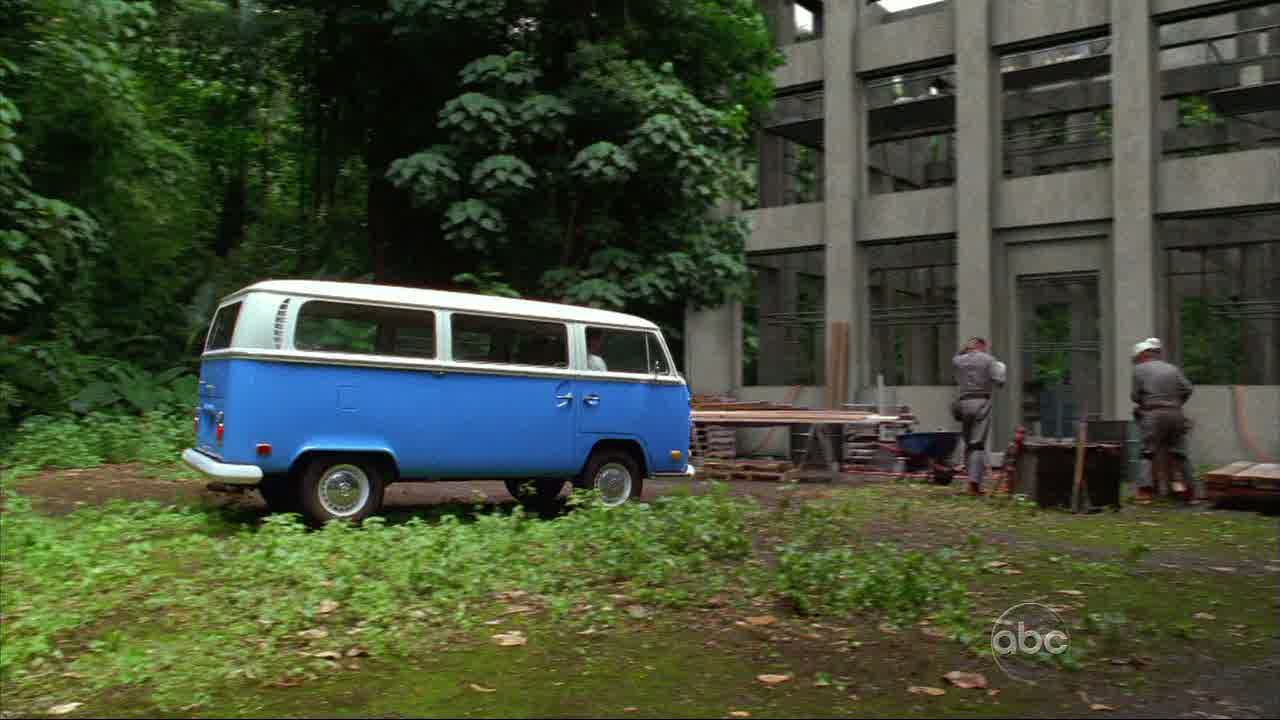 The Barracks
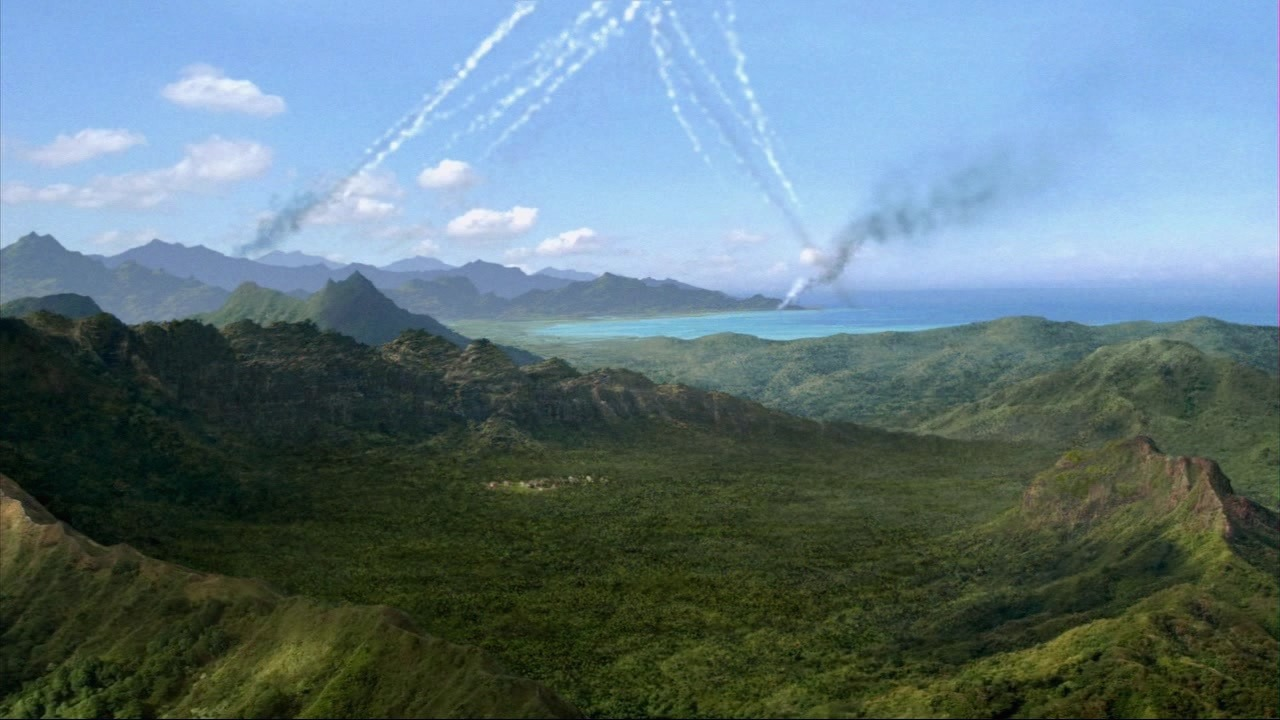 The Door
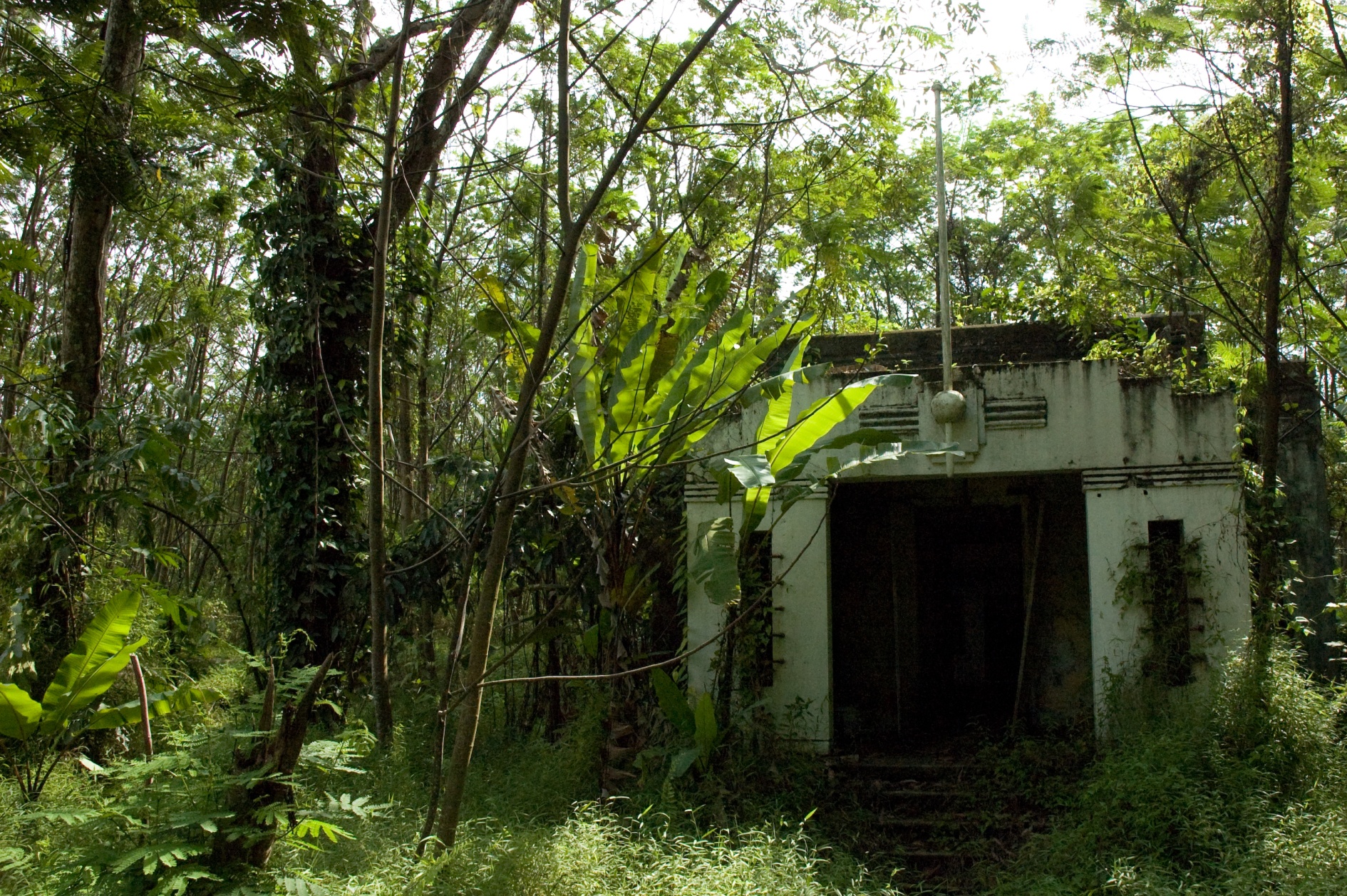 Locations
Statue of Tawaret – 468139
Crater – 505112
The Lighthouse - 539114
The Orchid - 473140 
The Barracks - 488173
The Door – 116168

½ survival point for each 4 figure grid reference correct.

1 survival point for each 6 figure grid reference correct.